Social Entrepreneurship
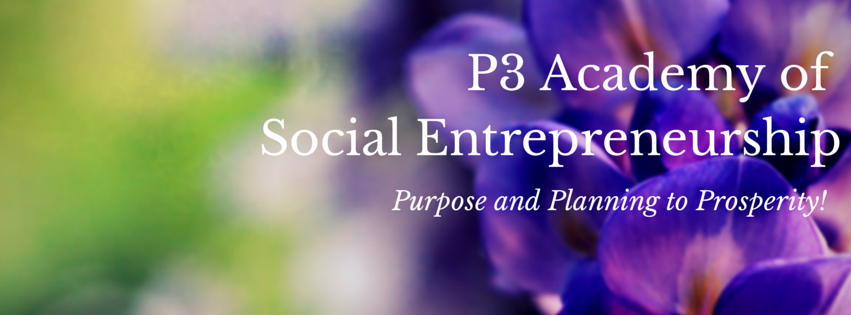 V. Lynn Hawkins, President
408-758-8868
Social Entrepreneurship
WHAT WE’RE GOING TO COVER
Who is V. Lynn Hawkins
What is Social Entrepreneurship
Why is Social Entrepreneurship Important to Your Business Success?
How Does Social Entrepreneurship Affect What You Sell?
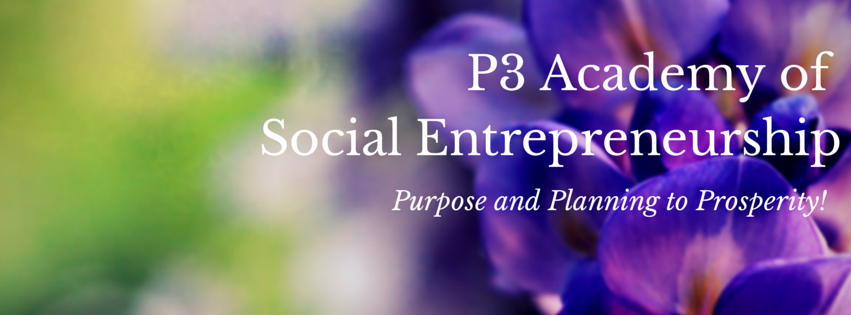 Social Entrepreneurship
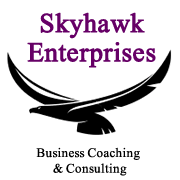 WHO IS V. LYNN HAWKINS
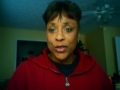 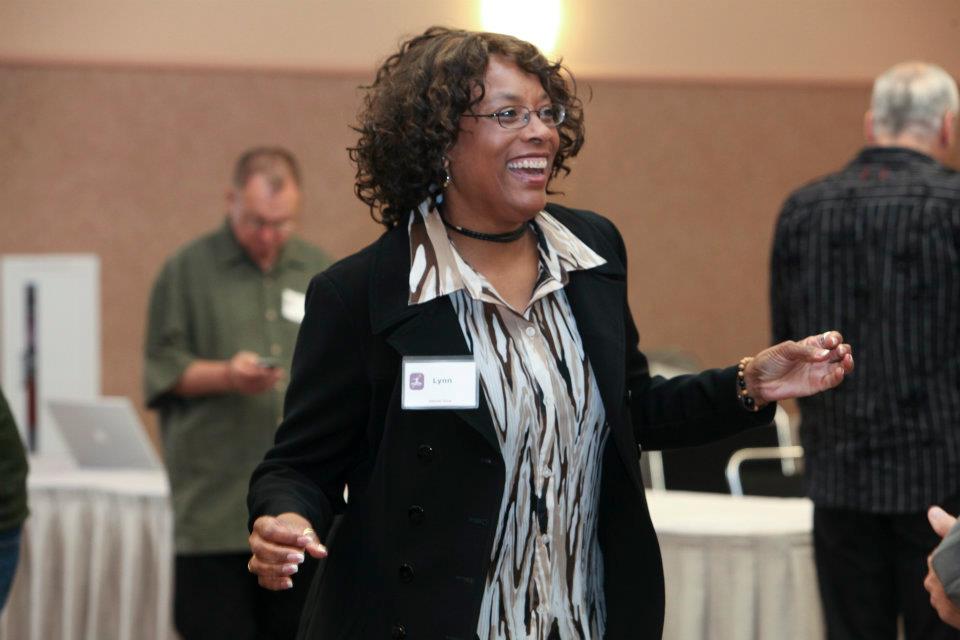 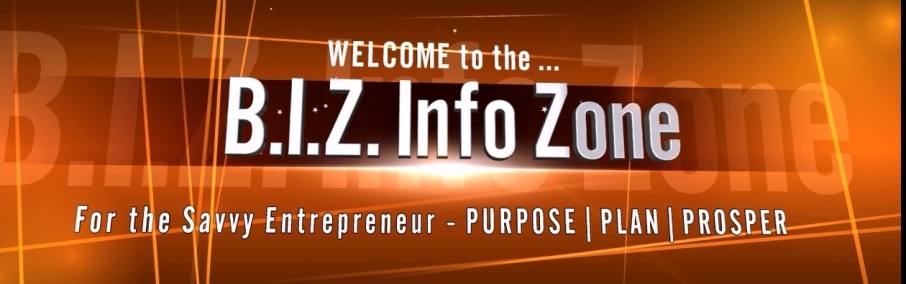 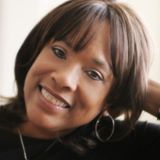 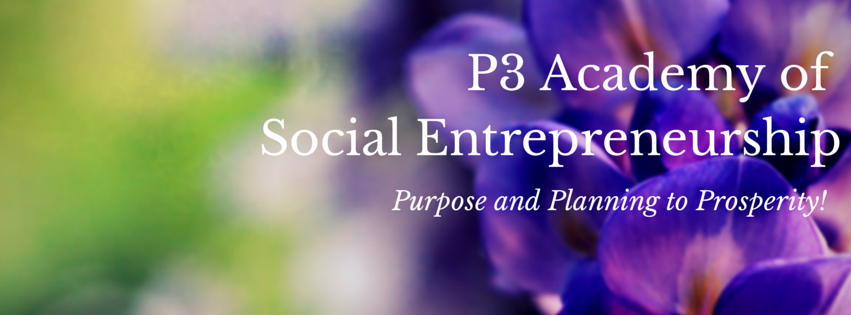 Social Entrepreneurship
WHAT IS SOCIAL ENTREPRENEURSHIP
Definition
- Emerging into a redefinition
- Refers to business owners who integrate social responsibility into their operations...
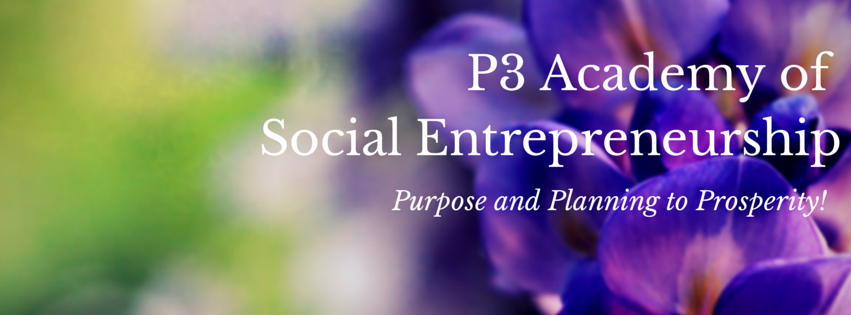 Social Entrepreneurship
WHY IS SOCIALPRENEURSHIP IMPORTANT TO YOUR BUSINESS SUCCESS
Vision
Mission
Purpose
Planning
Profits
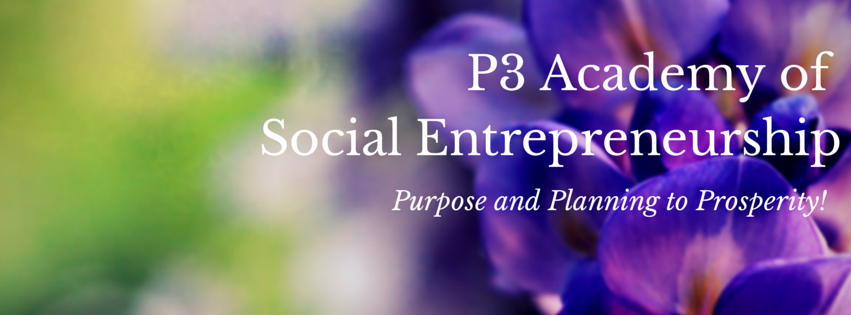 Social Entrepreneurship
HOW DOES SOCIALPRENEURSHIP EFFECT WHAT YOU SELL?
Engagement
Expanded Audience Opportunity
Increased Profits
Prosperity Mindset
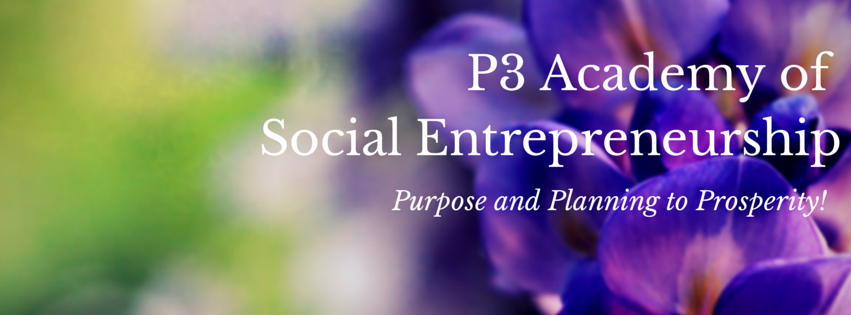 Social Entrepreneurship
Step Up to Make A Difference In Your Circle and the World!
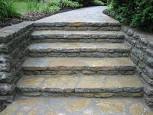 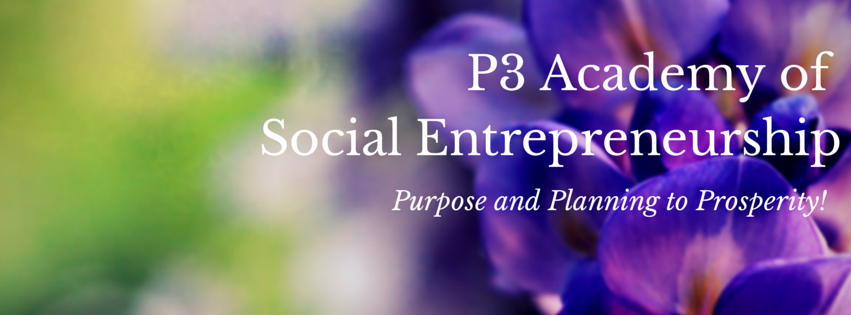 V. Lynn Hawkins
408-758-8868
lynn@p3academy.com
http://p3academy.com
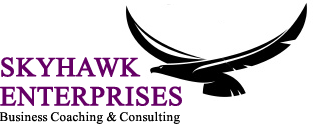 HOW  IT  WORKS …
The FPO solicits charitable contributions from Donors. Upon agreement to make the donation(s), Donors send funds to the NPO/Fiscal Agent.
FPO Requests $10,000 from Donor(s).
FPO / BIZ
DONOR
FUNDING SOURCE
Donor  gifts $10,000 to FPO and sends funds to NPO for the benefit of FPO. Donor gets tax deduction and NPO earns revenue.
NPO/FA Deducts Fee (ex. 10% or $1,000) and sends balance ($9,000) to FPO for their use.
NPO/Fiscal Agent
Fiscal Agent deducts their fee and sends balance of funds to FPO to use as intended by their request.
V. Lynn Hawkins, Funding Strategy Muse 
408-758-8868 | lynn@skyhawkenterprises.biz